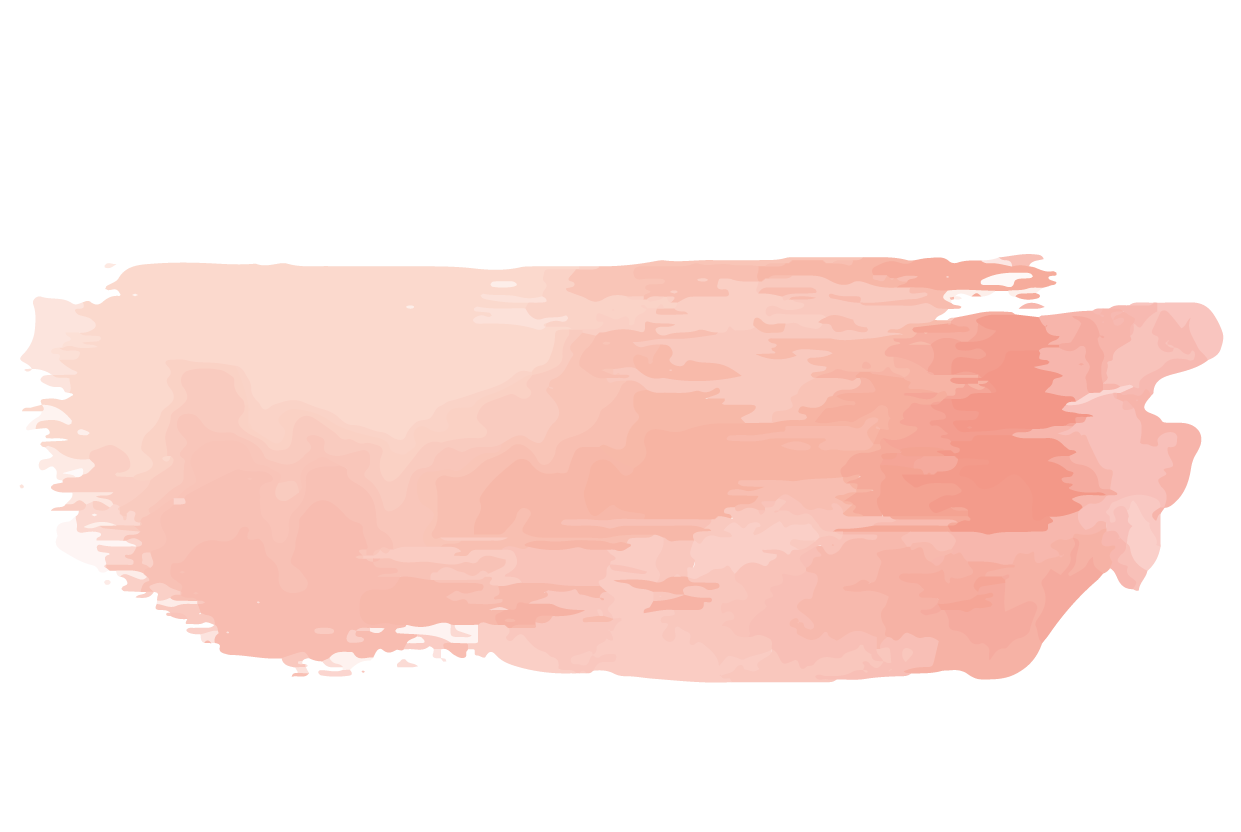 Pertemuan 10
Presentasi Kelompok Tema Pemerintah
Notes
Mahasiswa membahas mengenai proses hubungan masyarakat dan implementasinya di dunia nyata sesuai dengan tema.
Thanks!